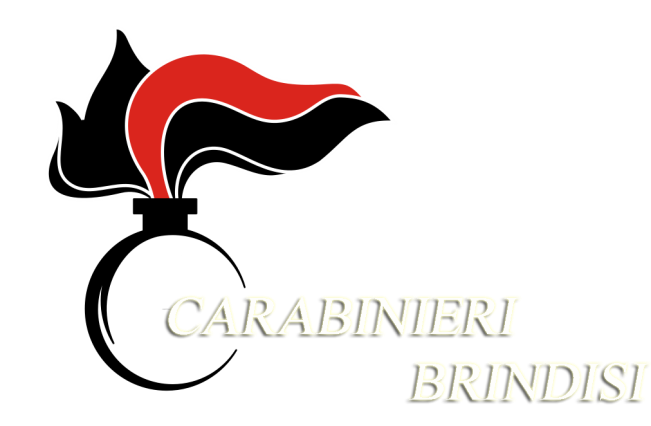 Operazione Coyote

San Vito dei Normanni
17 dicembre 2016
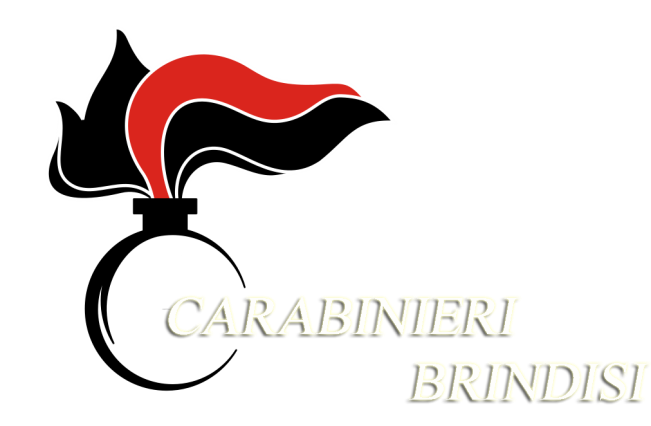 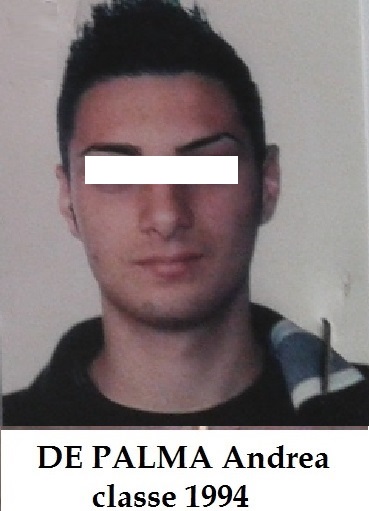 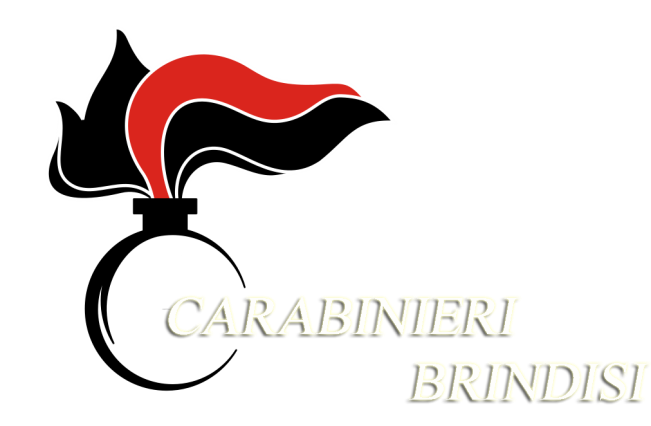 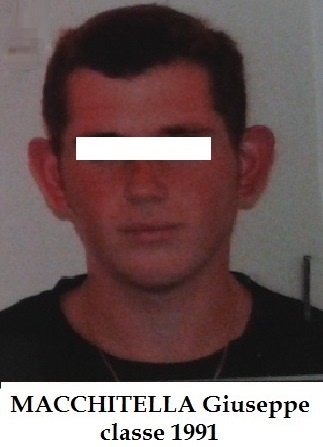 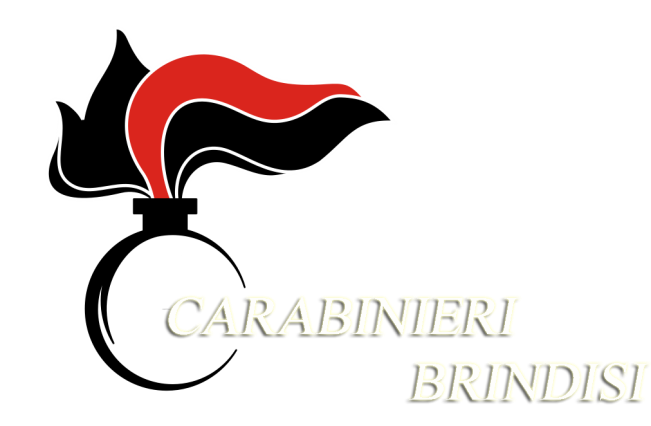 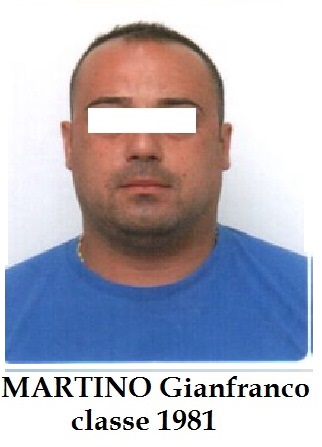 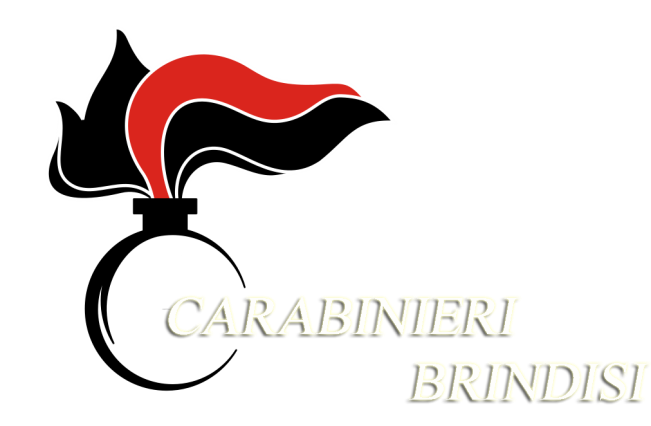 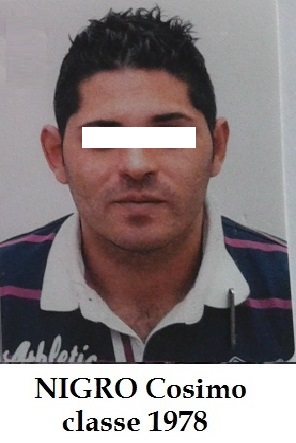 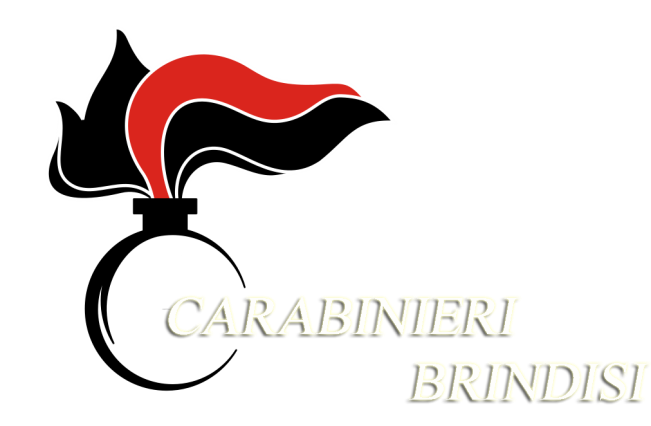 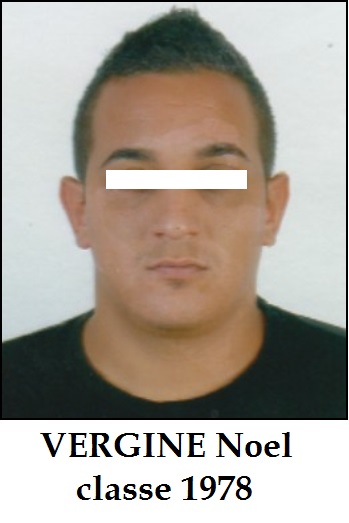 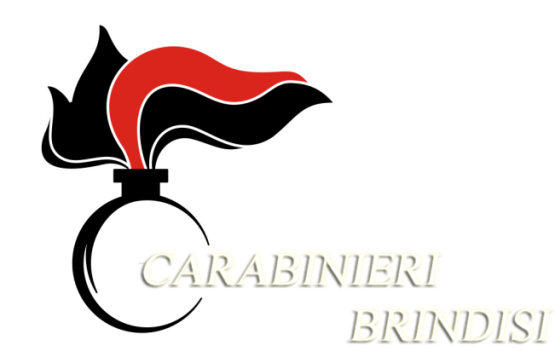 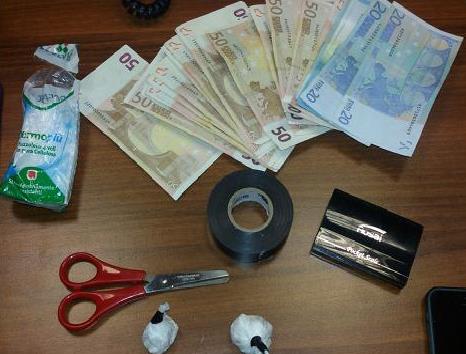